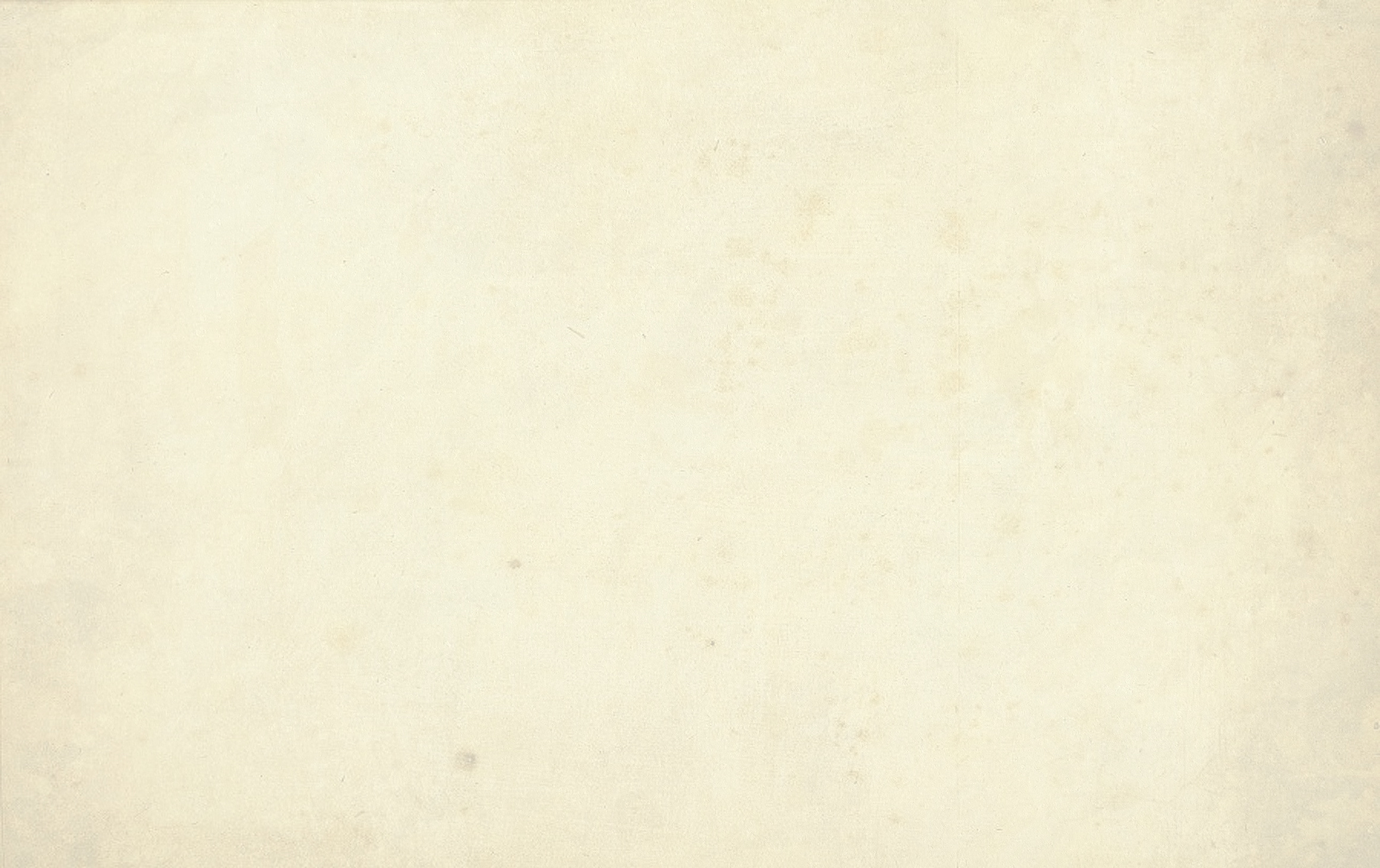 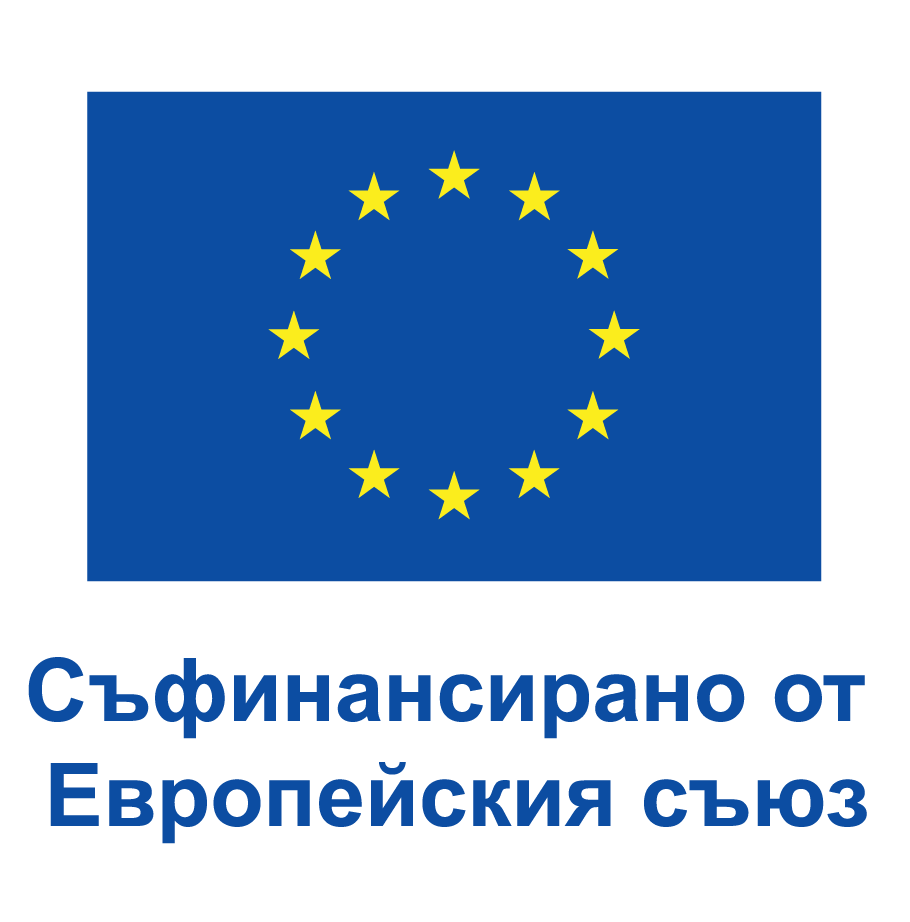 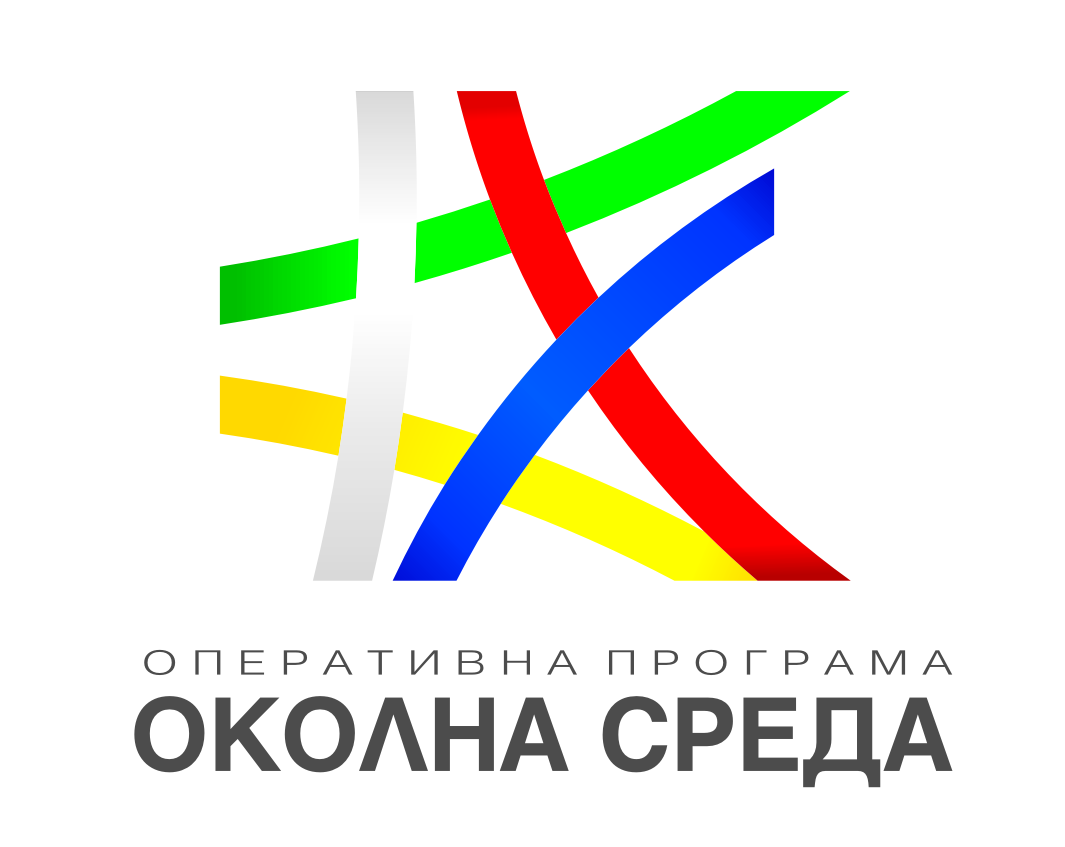 ПРОЦЕДУРА „ПРОГРАМА ЗА ИЗГРАЖДАНЕ/ДОИЗГРАЖДАНЕ/РЕКОНСТРУКЦИЯ НА ВОДОСНАБДИТЕЛНИ И КАНАЛИЗАЦИОННИ СИСТЕМИ, ВКЛЮЧИТЕЛНО И ПСОВ ЗА АГЛОМЕРАЦИИ МЕЖДУ 5 000 И 10 000 ЕКВ. Ж.” 

по приоритет 1 „Води“ на ПОС 2021-2027 г.
ЗАСЕДАНИЕ НА КОМИТЕТА ЗА НАБЛЮДЕНИЕ   НА ПОС 2021-2027 г.
09.04.2025 г.
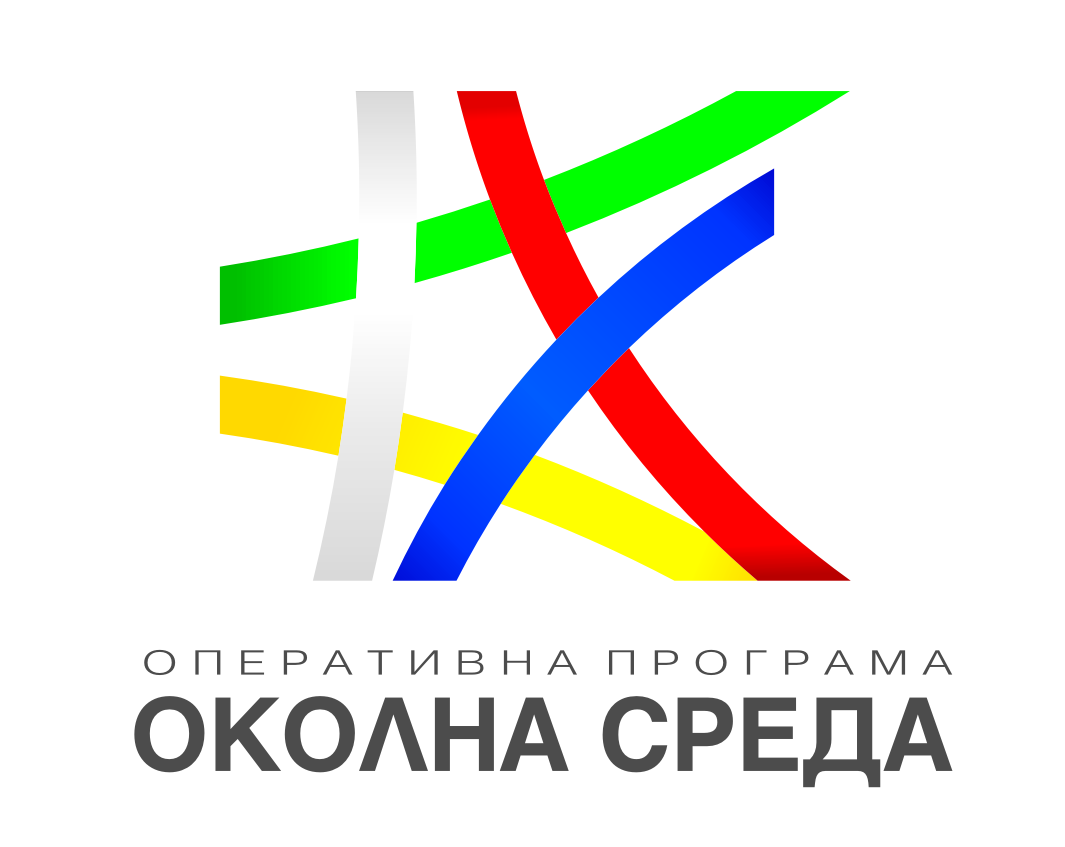 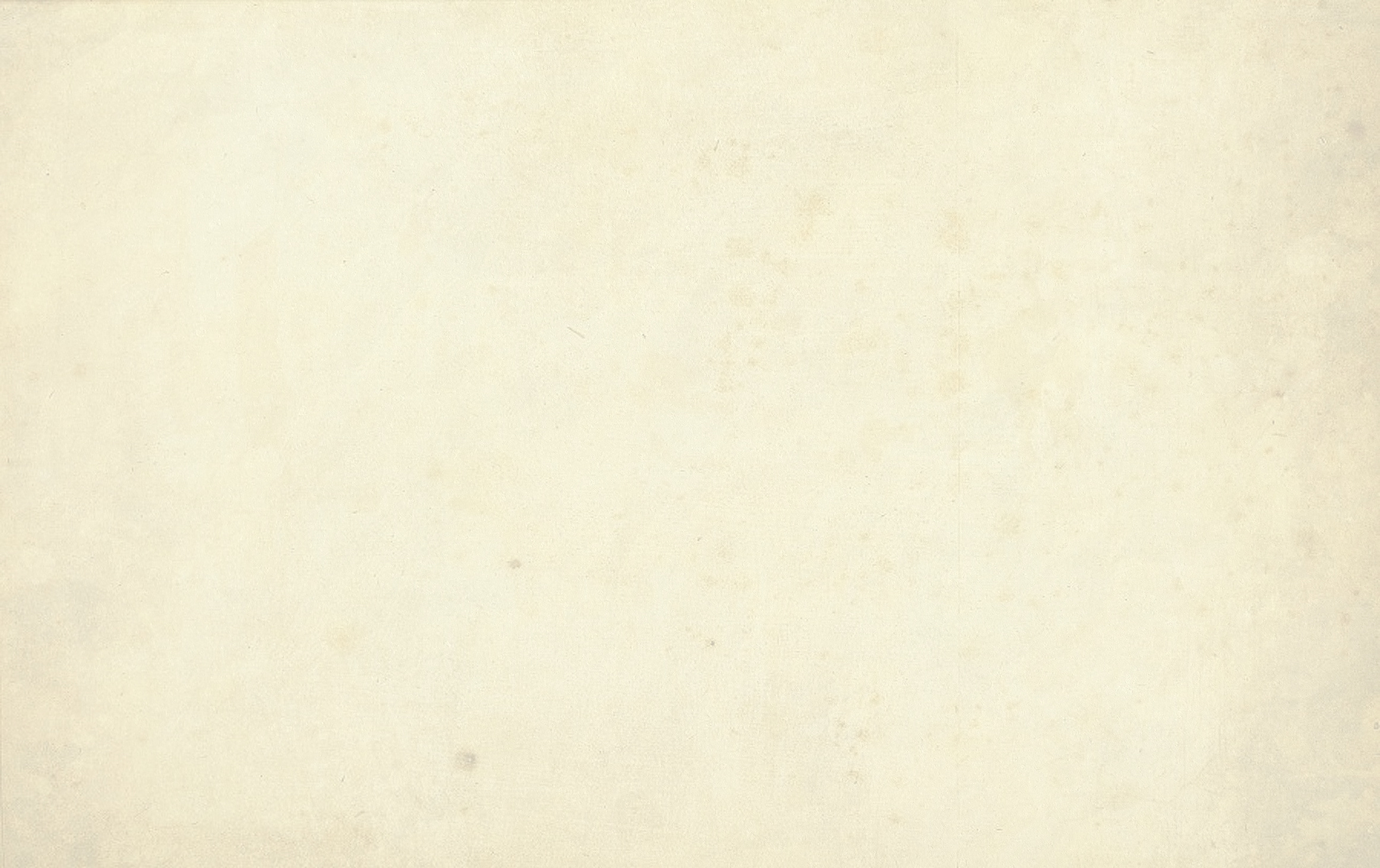 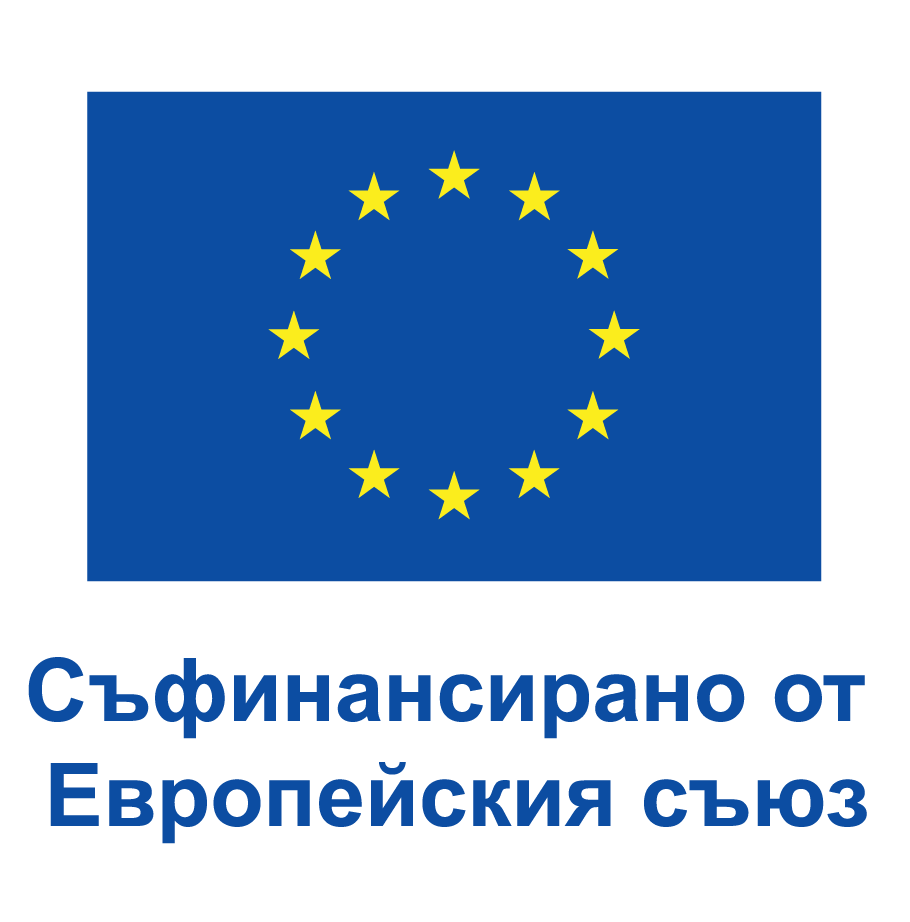 ЦЕЛ И ОЧАКВАНИ РЕЗУЛТАТИ
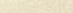 Изпълнение на нормативно установени задължения на Република България за постигане на  съответствие на 10 агломерации с над 5 000 екв. ж. в консолидирани райони на ВиК оператори с изискванията на Директива на Съвета от 21 май 1991 година за пречистването на градските отпадъчни води (Директива 91/271/ЕИО)
Подпомагане достигането на съответствие с изискванията на Директива 91/271/ЕИО, съответно  изпълнение на основни мерки в ПУРБ, в унисон с Директива 2000/60/ЕО (Рамковата директива по водите) и допълващо – с Директива (ЕС) 2020/2184 (относно качеството на питейните води|.
Принос към целите за увеличаване на:
новия или подобрен капацитет за пречистване на отпадъчни води 
броя жители, свързани към поне вторично пречистване на отпадъчни води;
броя жители, свързани към подобрено обществено водоснабдяване
ЦЕЛ
РЕЗУЛТАТИ
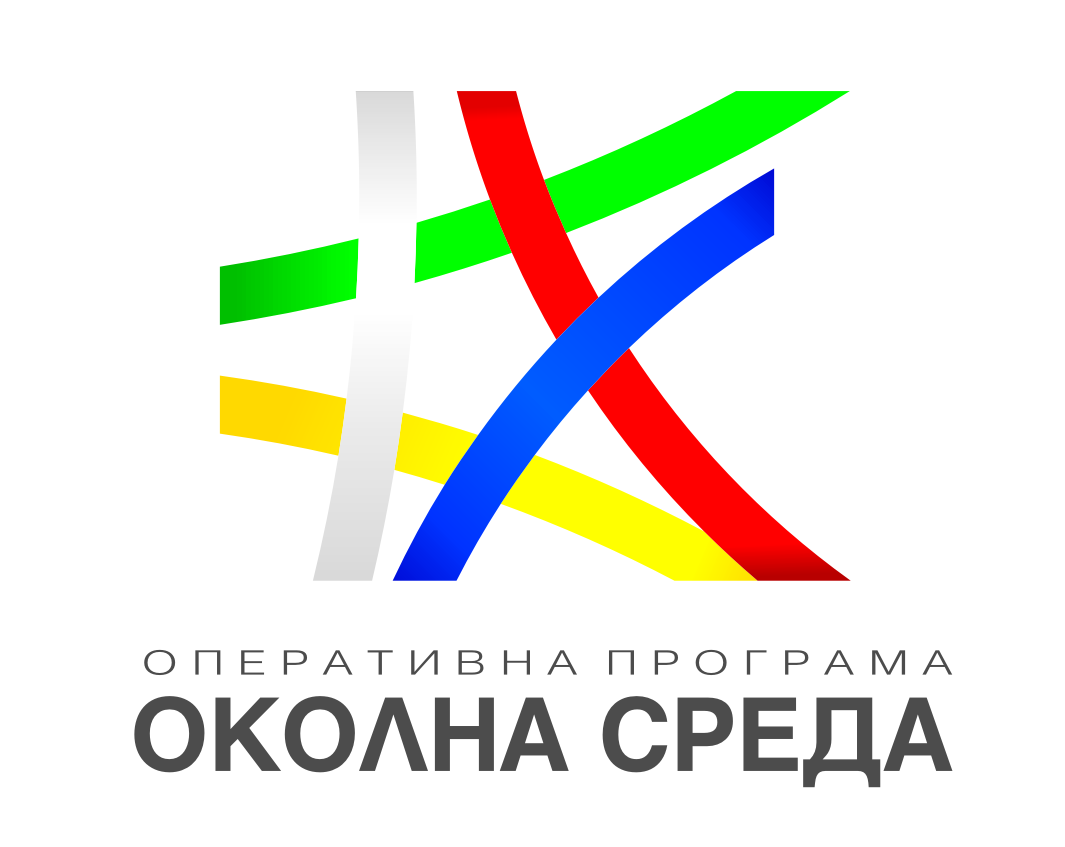 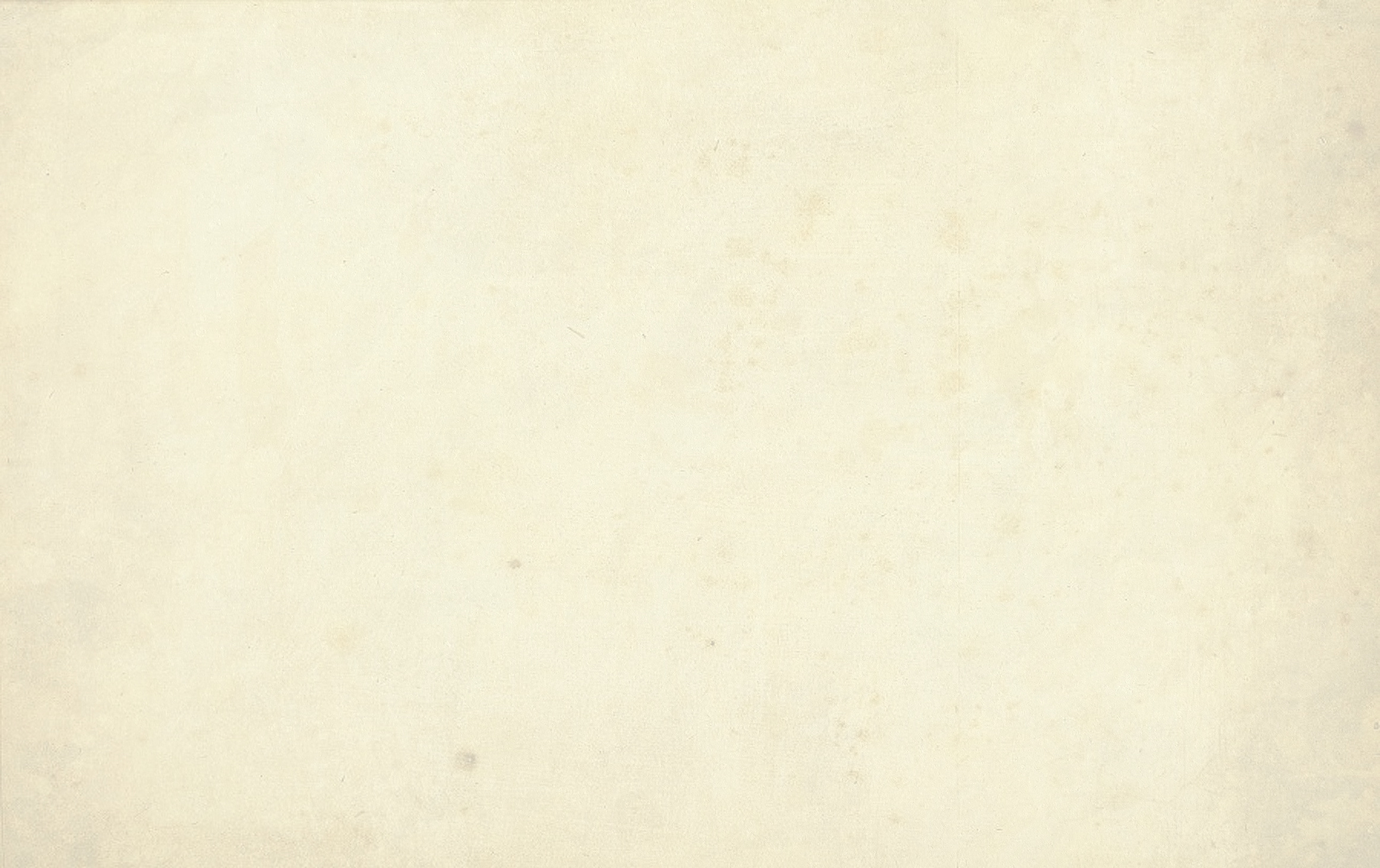 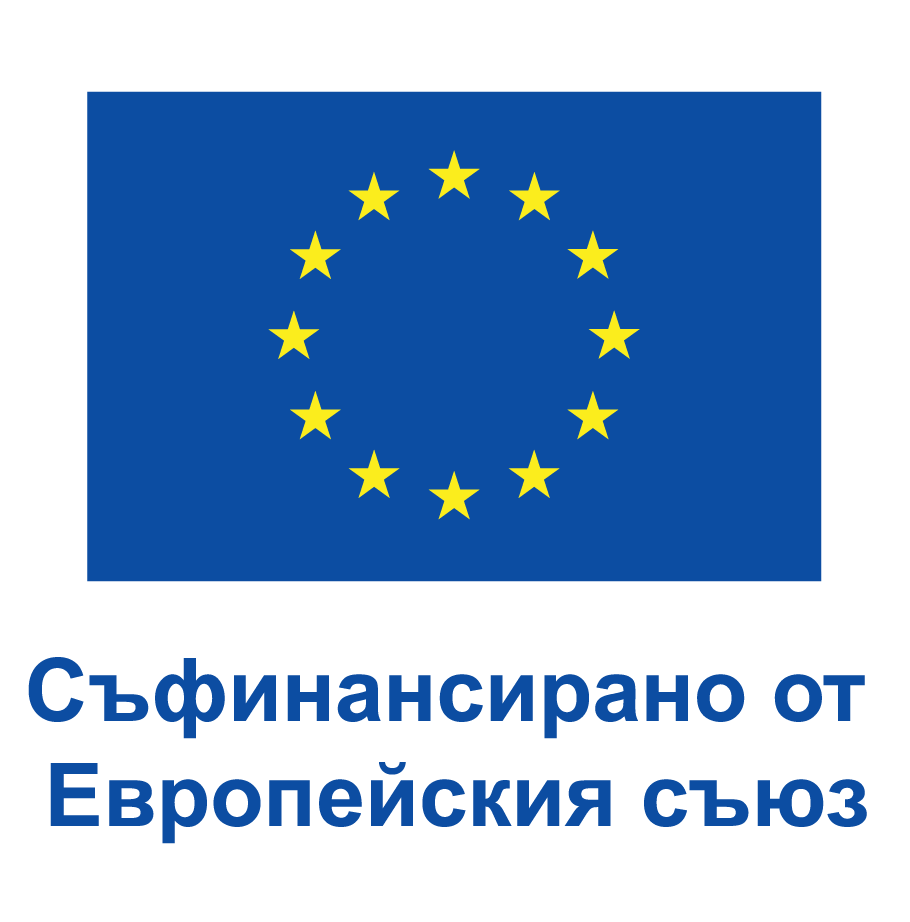 БЕНЕФИЦИЕНТИ И СРОКОВЕ
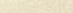 СРОК ЗА ИЗПЪЛНЕНИЕ НА ПРОЕКТА
СРОК ЗА ОБЯВЯВАНЕ И КАНДИДАТСТВАНЕ
БЕНЕФИЦИЕНТИ
ПАРТНЬОРИ
Второ/ трето тримесечие  на 2025 г.
  Трето/четвърто тримесечие на 2025 г
ВиК Варна (Девня и Долни Чифлик)
ВиК Добрич (Генерал Тошево)
ВиК Кърджали ( Крумовград)
ВиК Пловдив ( Рогош-Скутаре и Съединение)
ВиК Сливен (Котел)
ВиК Смолян (Девин) 
ВиК Стара Загора (Гълъбово и Павел Баня)“
Неприложимо
39 месеца, но не по-късно от 31.03.2029 г.
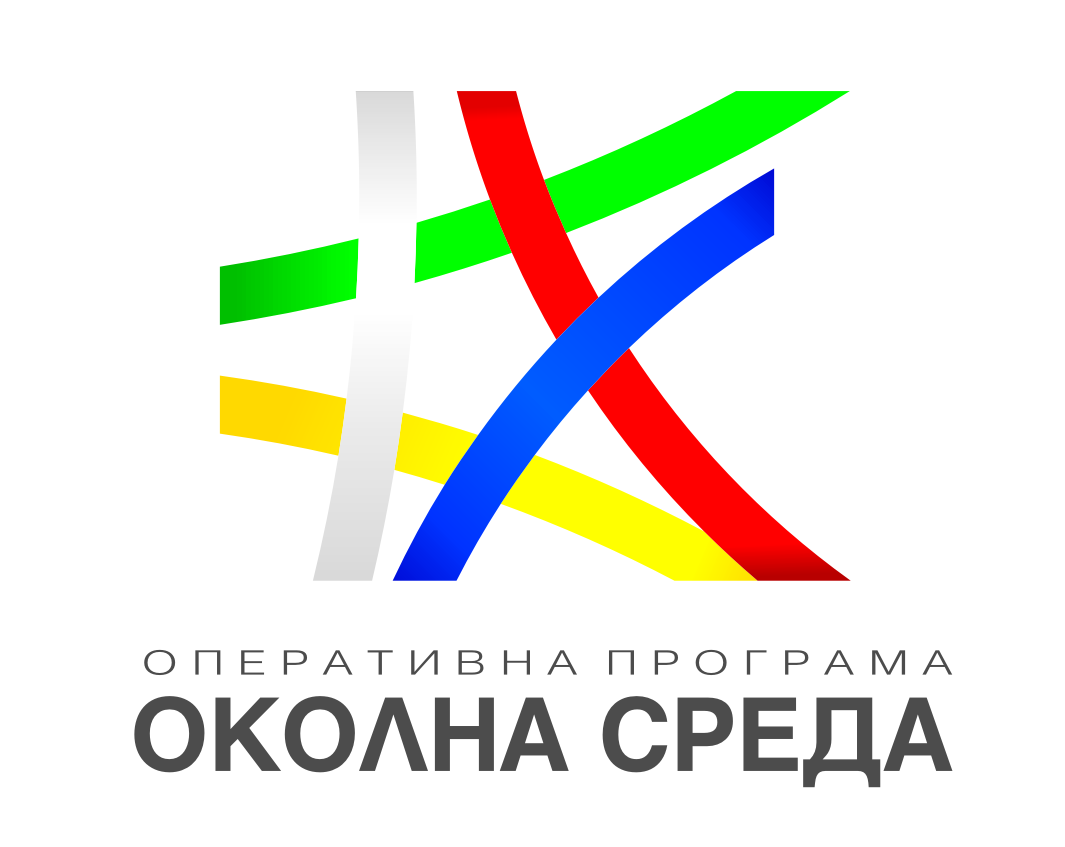 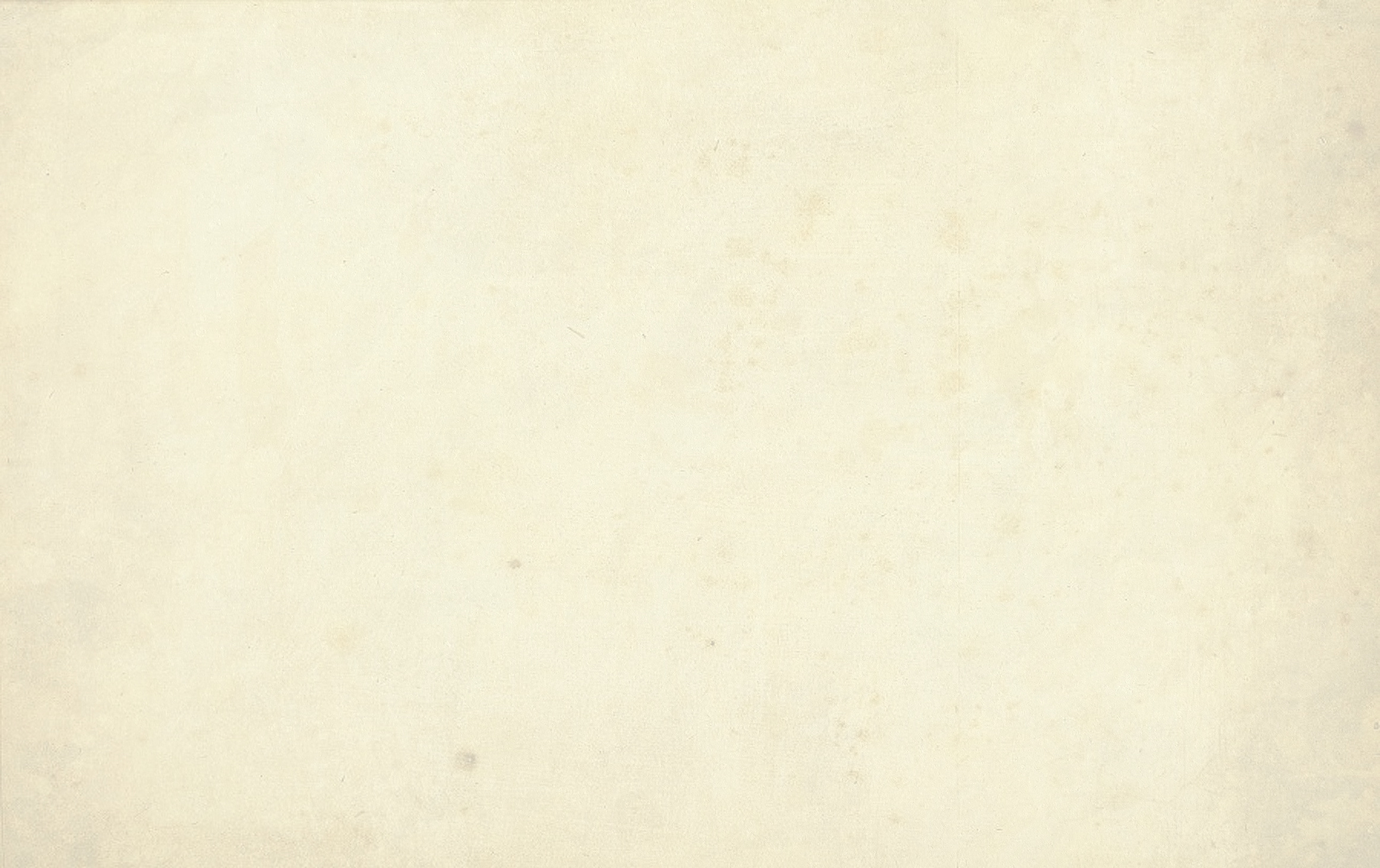 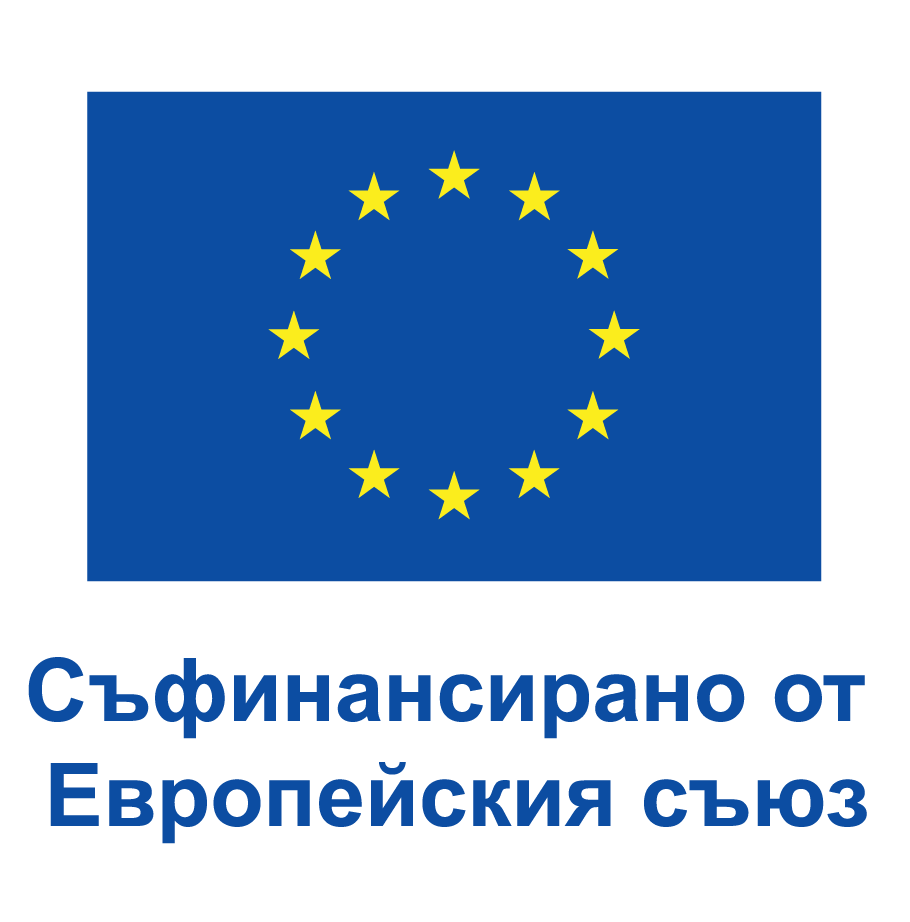 БЮДЖЕТ И ДОПУСТИМИ ДЕЙНОСТИ
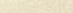 БЮДЖЕТ
ДОПУСТИМИ РАЗХОДИ
ДОПУСТИМИ ДЕЙНОСТИ
Разходи за СМР;
Разходи за услуги; 
Разходи за такси;
Разходи за материални активи;
Разходи за нематериални активи;
Непреки разходи
363 500 000 лв.

ВиК Варна - 53 270 995 лв. 
ВиК Добрич - 31 577 938 лв. 
ВиК Кърджали - 25 125 477 лв.
ВиК Пловдив - 94 121 310 лв.
ВиК Сливен - 34 582 175 лв.
ВиК Смолян - 25 266 285 лв.
ВиК Стара Загора - 99 555 820 лв. 

	Собствен принос 12%
Подготовка на проекта, анализ на остойностяване
Проектиране, надзор, процедури по ЗУТ, ЗООС, придобиване на вещни права;
Изграждане или реконструкция на ВиК инфраструктура (и съпътстваща инфраструктура);
Организация, управление, видимост и комуникация и подготовка на тръжни документи
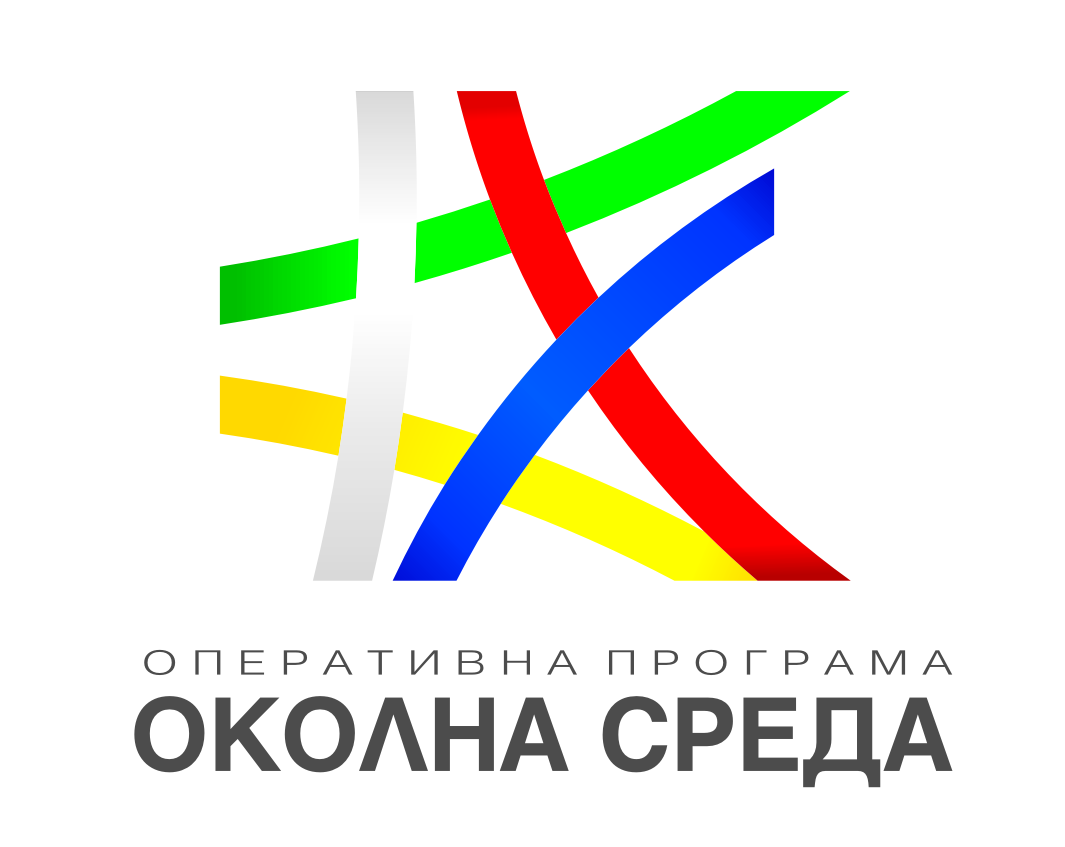 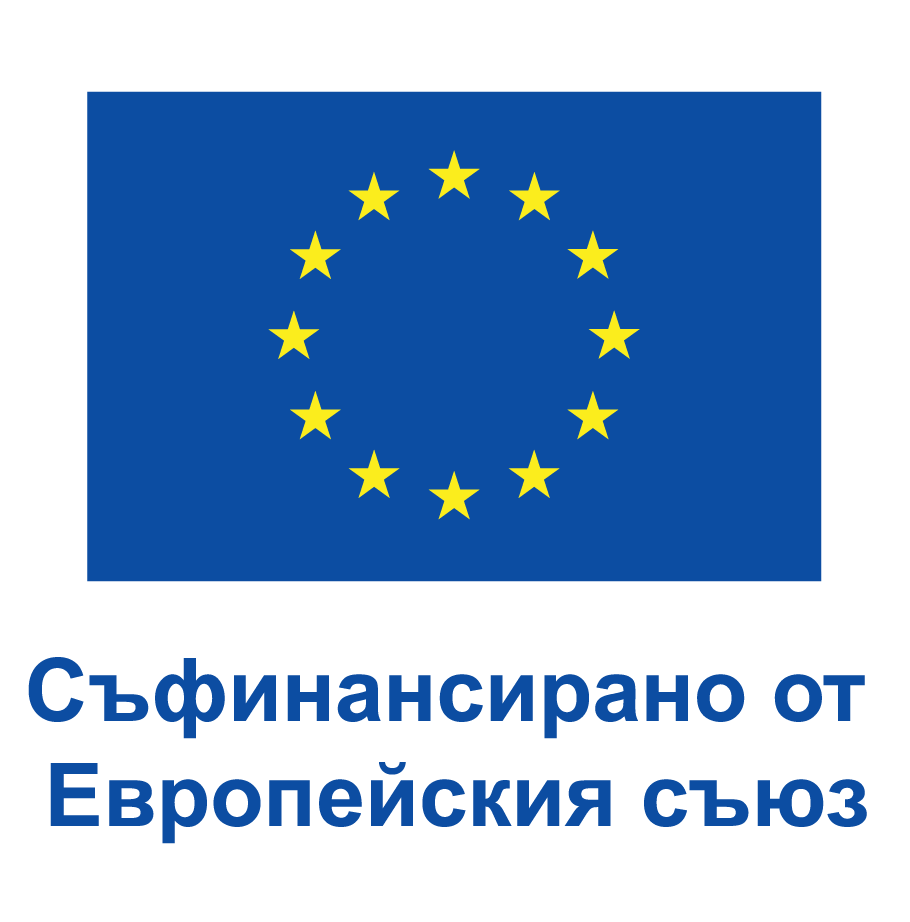 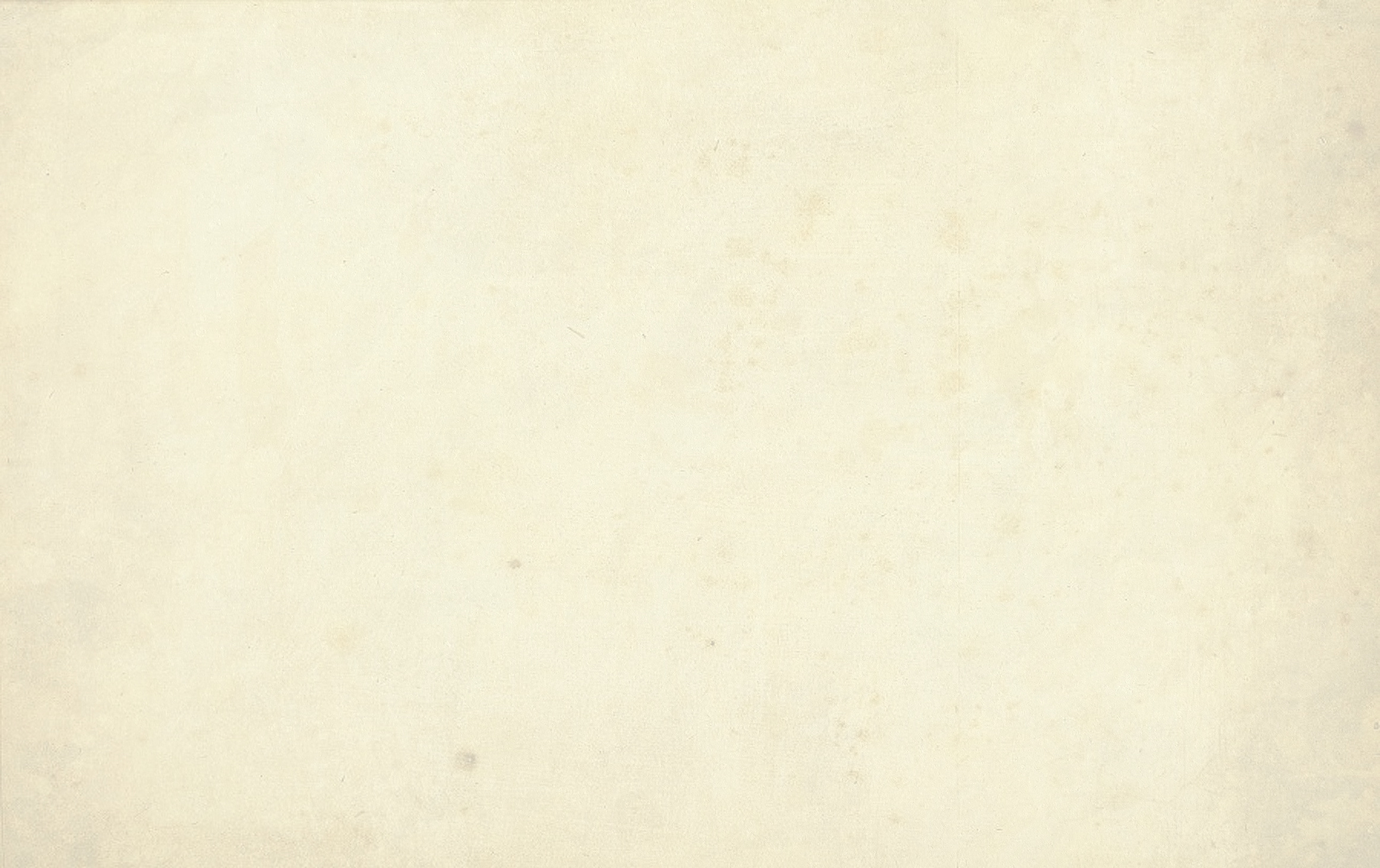 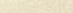 ГЛАСУВАНЕ НА ПРЕДЛОЖЕНИЕ ЗА МЕТОДИКА И КРИТЕРИИ ЗА ОЦЕНКА НА ПРОЕКТНИ ПРЕДЛОЖЕНИЯ ПО ПРОЦЕДУРА ЧРЕЗ ДИРЕКТНО ПРЕДОСТАВЯНЕ НА БФП „ПРОГРАМА ЗА ИЗГРАЖДАНЕ /ДОИЗГРАЖДАНЕ/РЕКОНСТРУКЦИЯ НА ВОДОСНАБДИТЕЛНИ И КАНАЛИЗАЦИОННИ СИСТЕМИ, ВКЛЮЧИТЕЛНО И ПСОВ ЗА АГЛОМЕРАЦИИ МЕЖДУ 5 000 И 10 000 ЕКВ. Ж.” ПО ПРИОРИТЕТ 1 „ВОДИ“
ЗАСЕДАНИЕ НА КОМИТЕТА ЗА НАБЛЮДЕНИЕ   НА ПОС 2021-2027 г.
09.04.2025 г.
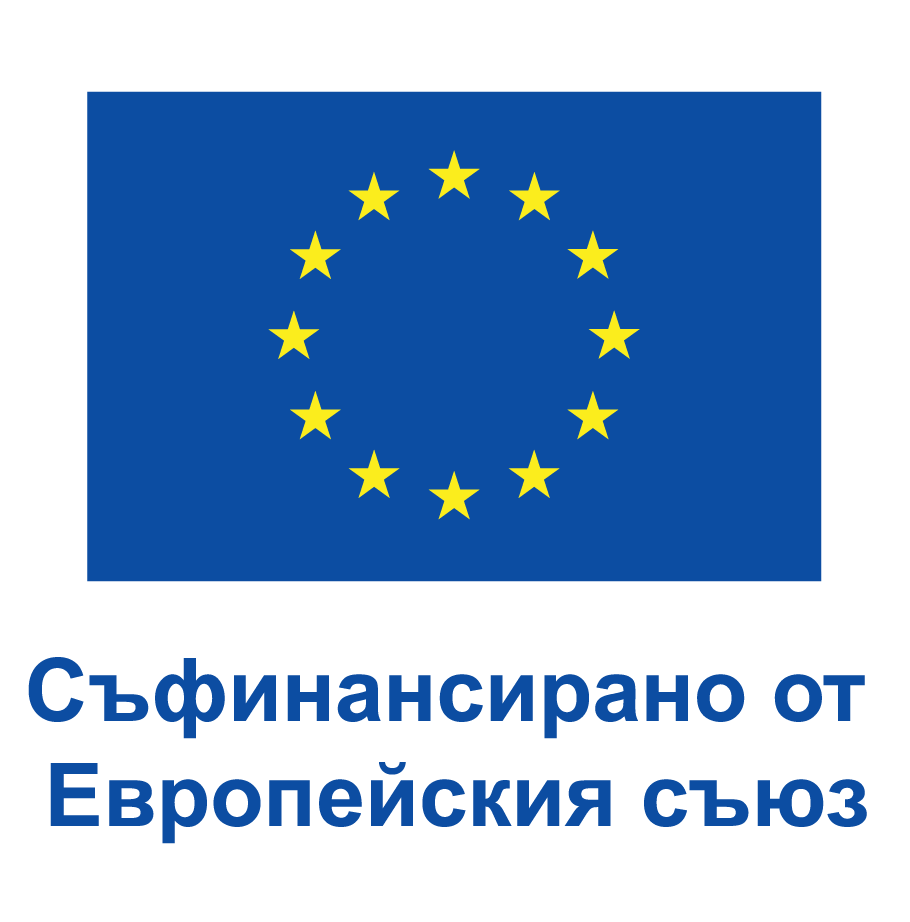 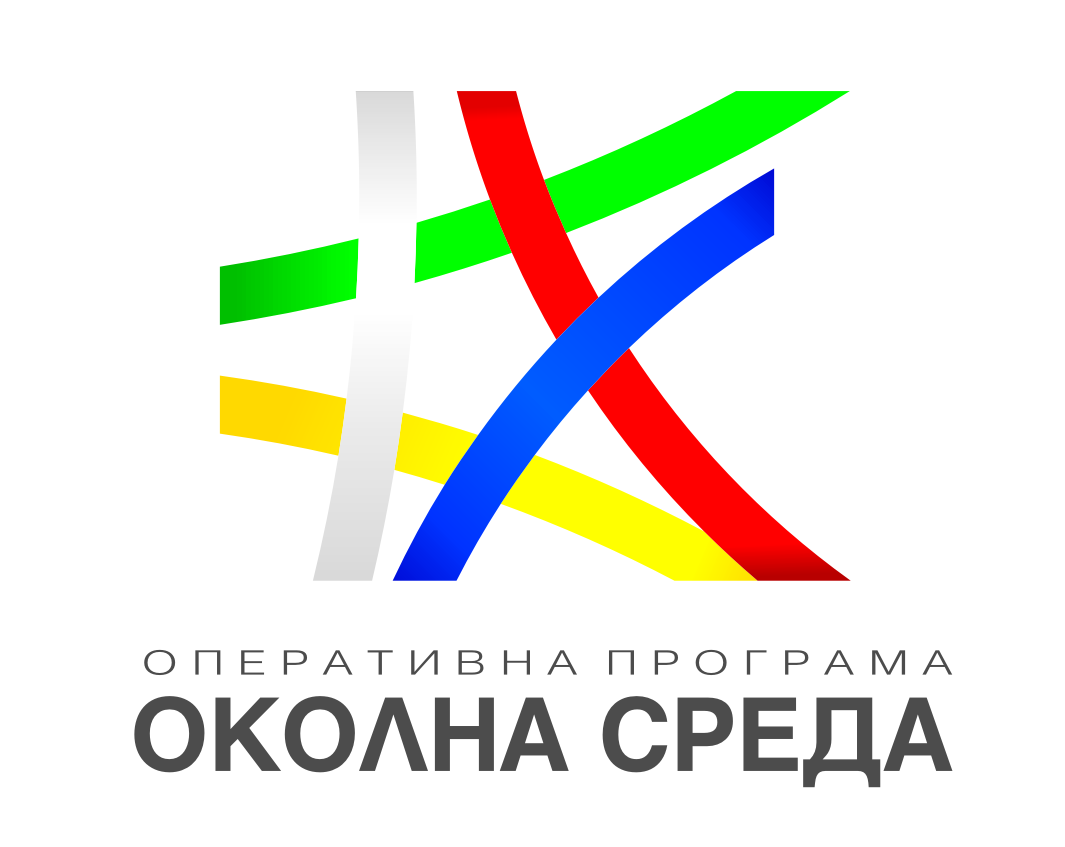 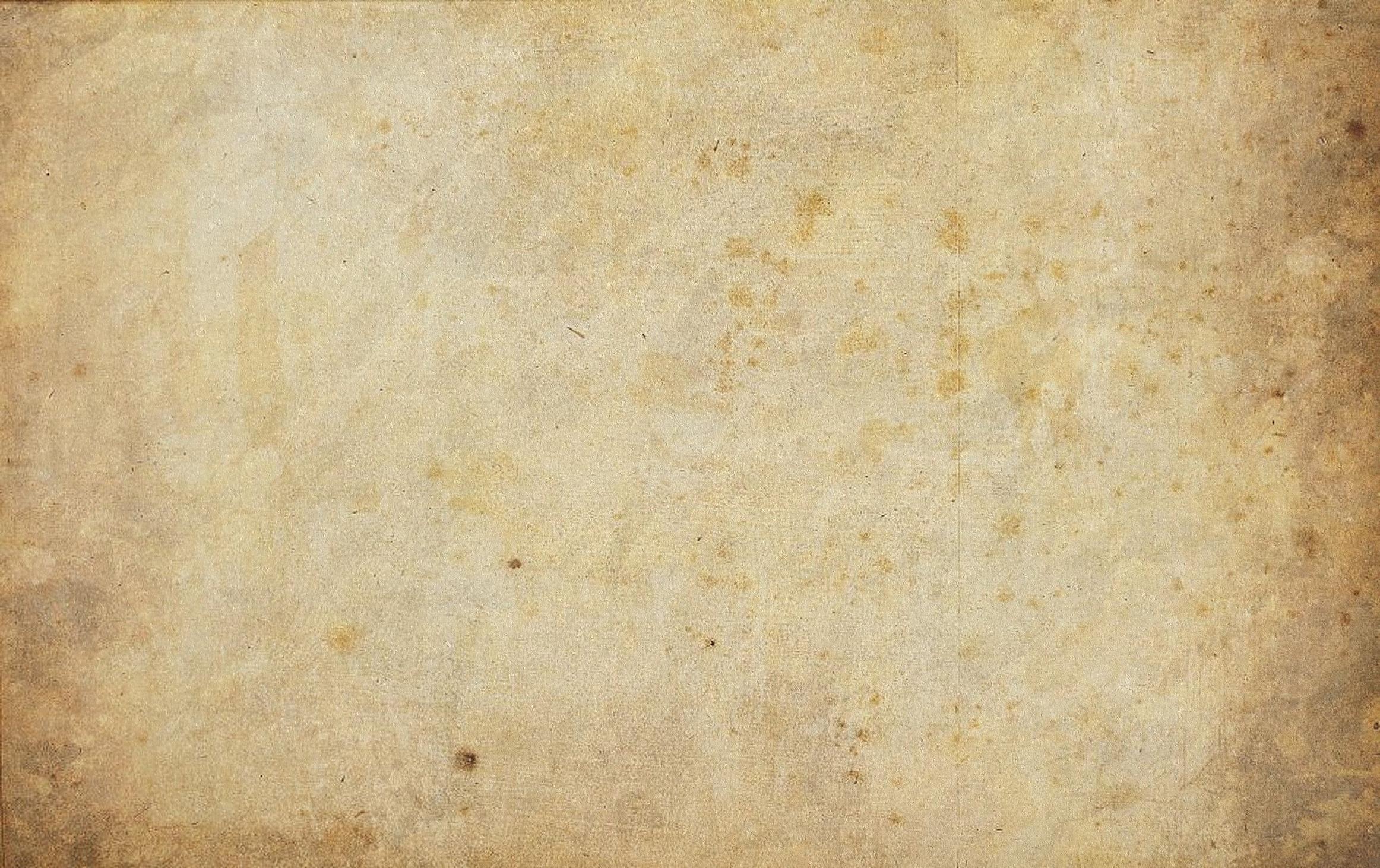 Благодаря за вниманието
Ирена Пенчева, Главен директор на ГД ОПОС, МОСВhttps://www.eufunds.bg/bg/opos
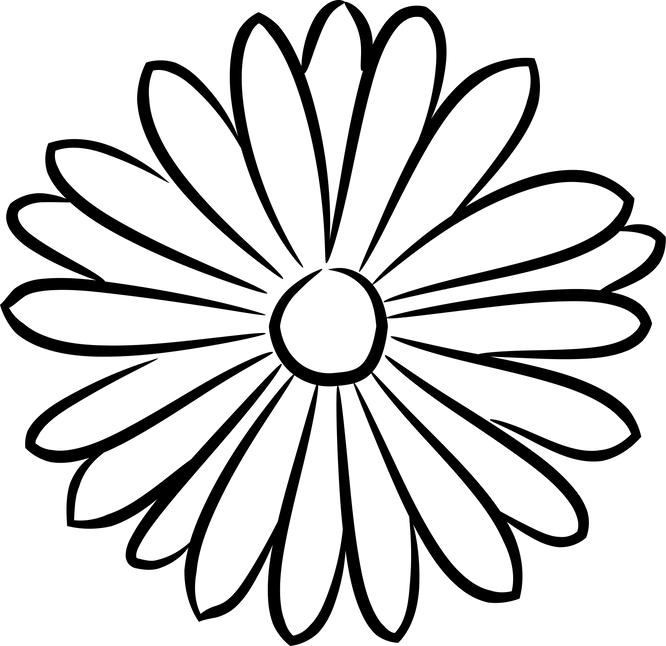